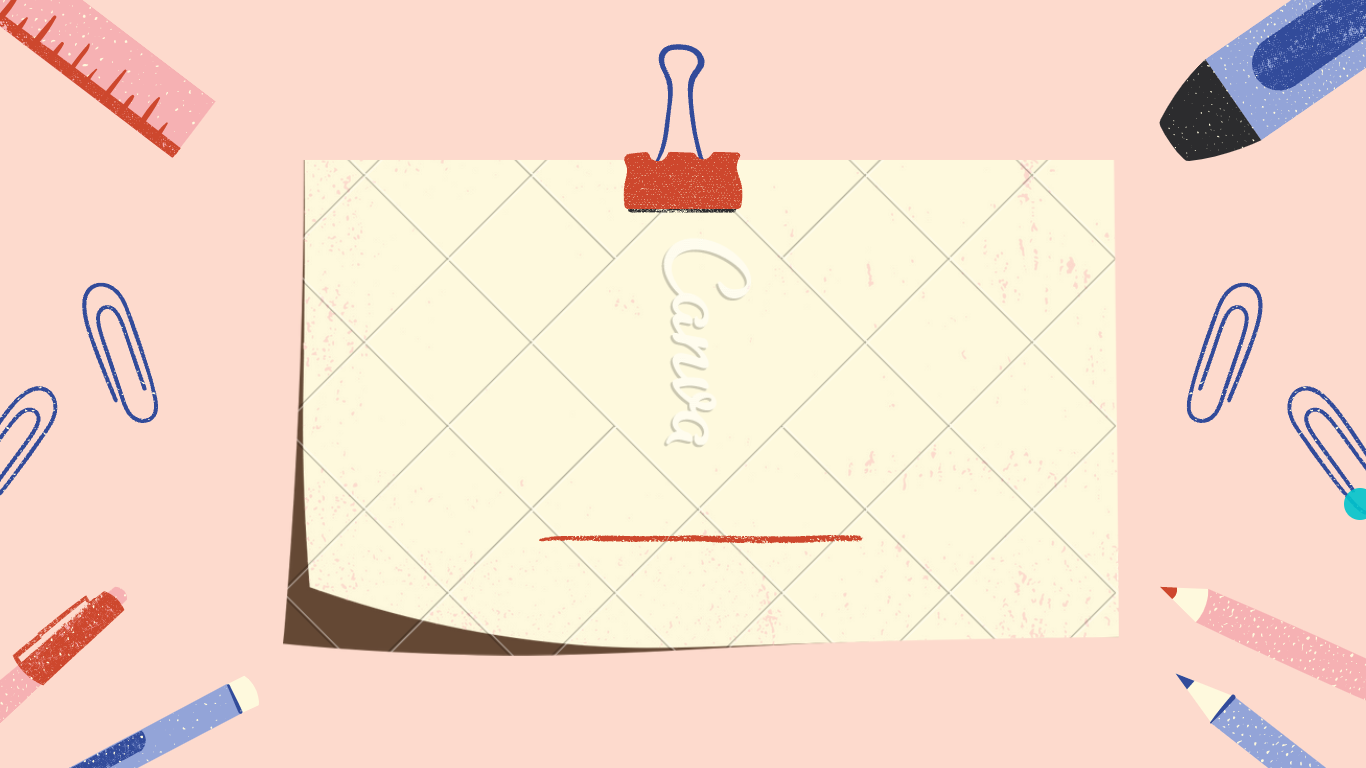 Арт-терапевтичні технології в роботі корекційного
педагога.
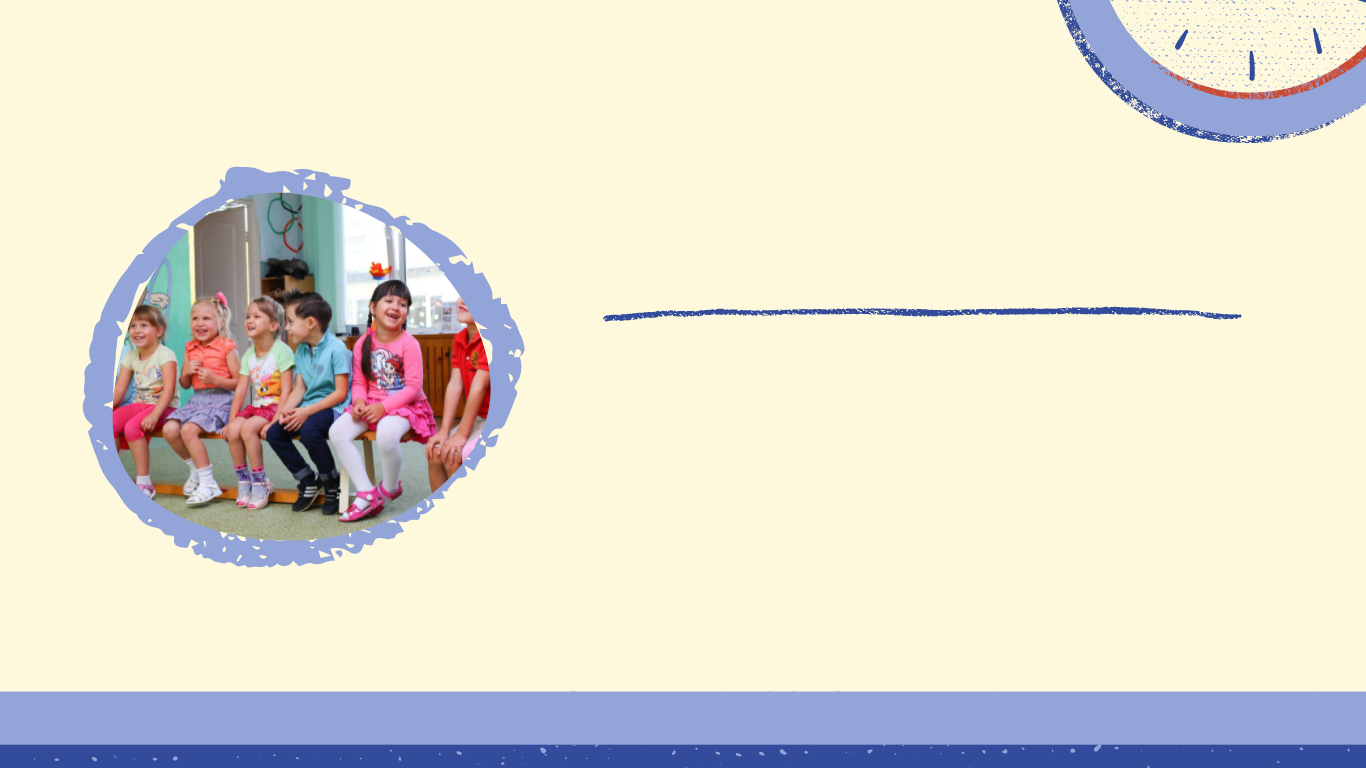 Діти з особливими потребами
-це діти, які мають освітні,
комунікативні, психологічні,медичні, побутові, соціальні потреби, пов’язані зі стійким розладом здоров’я, які відрізняються від
потреб більшості іх однолітків. Це особлива соціальна група, яка має свої соціокультурні особливості й потребує особливих умов організації життєдіяльності і інтеграції в суспільство.
https://www.youtube.com/watch?v=K2P4Ed6G3gw
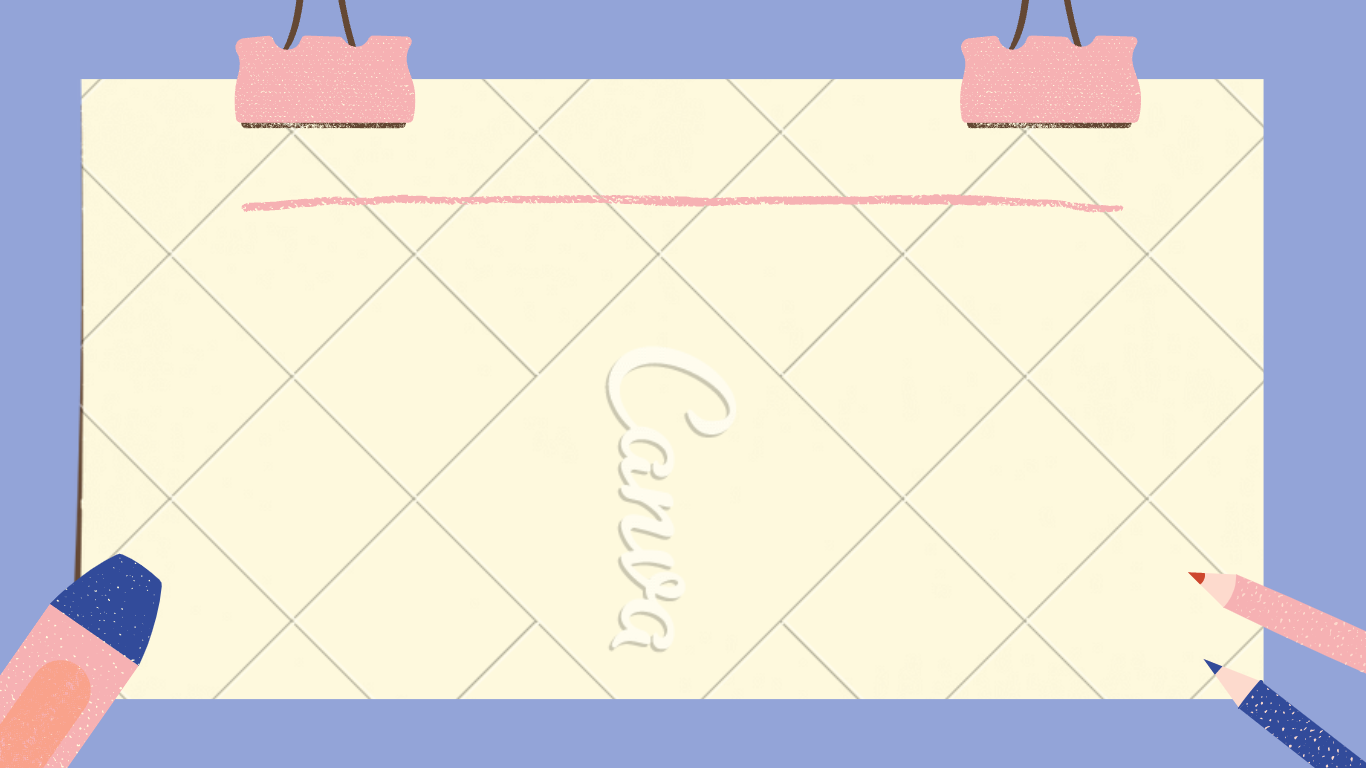 В роботі з такими дітьми дуже важливо використовувати гнучкі види корекції, одним із яких є арт-терапевтичні технології
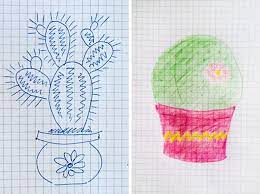 Зокрема, найпоширенішого застосування має «арттерапія» (art – мистецтво, «art therapy» – терапія мистецтвом) означає лікування пластичною зображальною творчістю з метою вираження людиною свого психоемоційного стану. 
До методик і технік, які  включають у подібну практику, можно віднести: 
графічну методику «Кактус»
Актуально для дослідження емоційно-особистісної сфери дитини з затримкою психофізичного розвитку, виявлення наявності агресії, її направленості і інтенсивності.
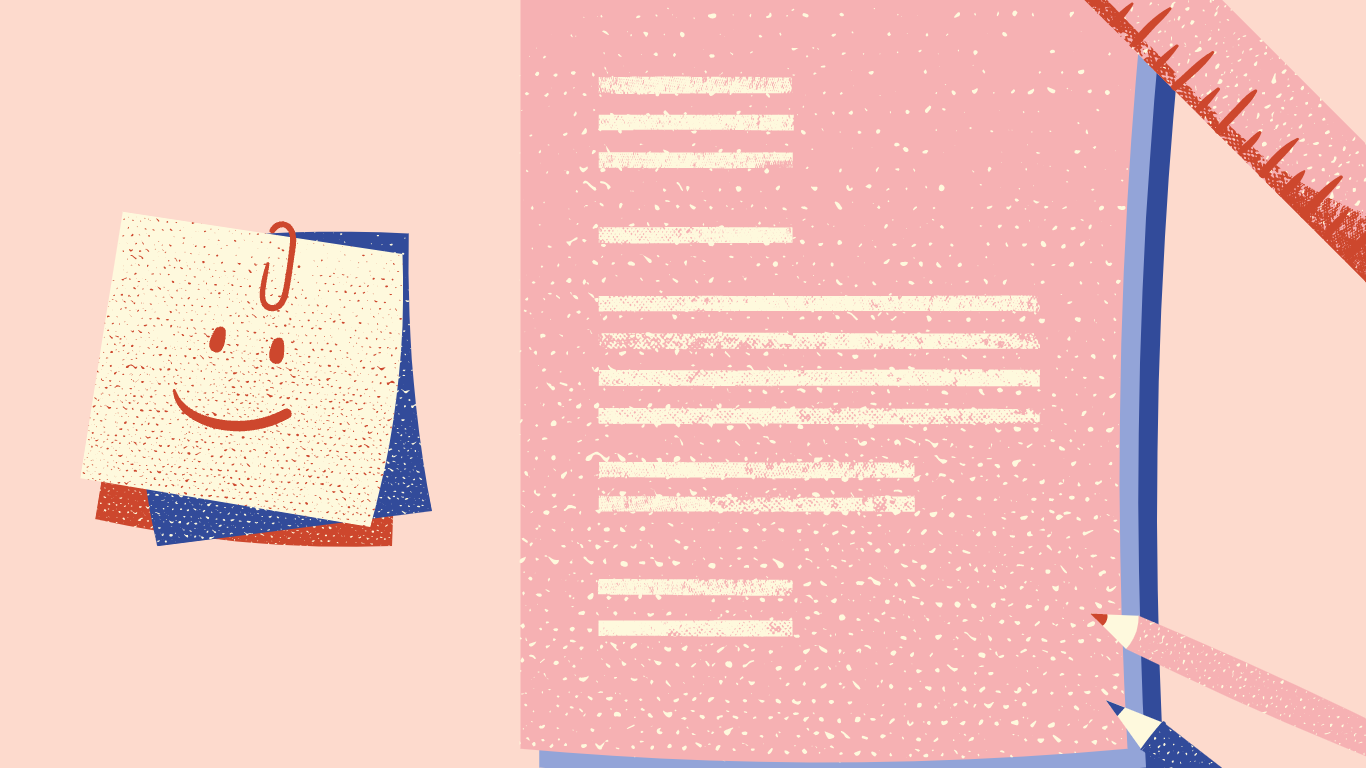 Питання і додаткові пояснення не допускаються. Після закінчення малювання з дитиною проводиться бесіда. Можна задати питання, відповіді на які допоможуть уточнити інтерпретацію:1. Кактус домашній або дикий?2. Його можна помацати? Він сильно колеться?3. Кактусу подобається, коли за ним доглядають: поливають, удобрюють?4. Кактус росте один або з якимось рослиною по сусідству? Якщо зростає з сусідом, то, яке це рослина?6. Коли кактус виросте, що в ньому зміниться?
Інструкція. На аркуші паперу (формат А4) намалюй кактус, такою, якою ти його собі уявляєш!
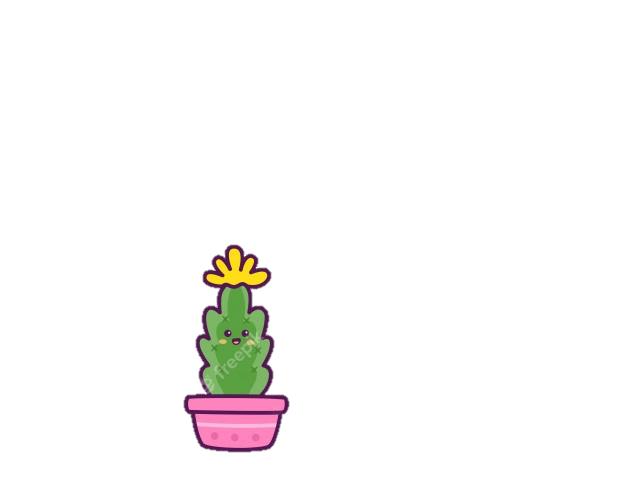 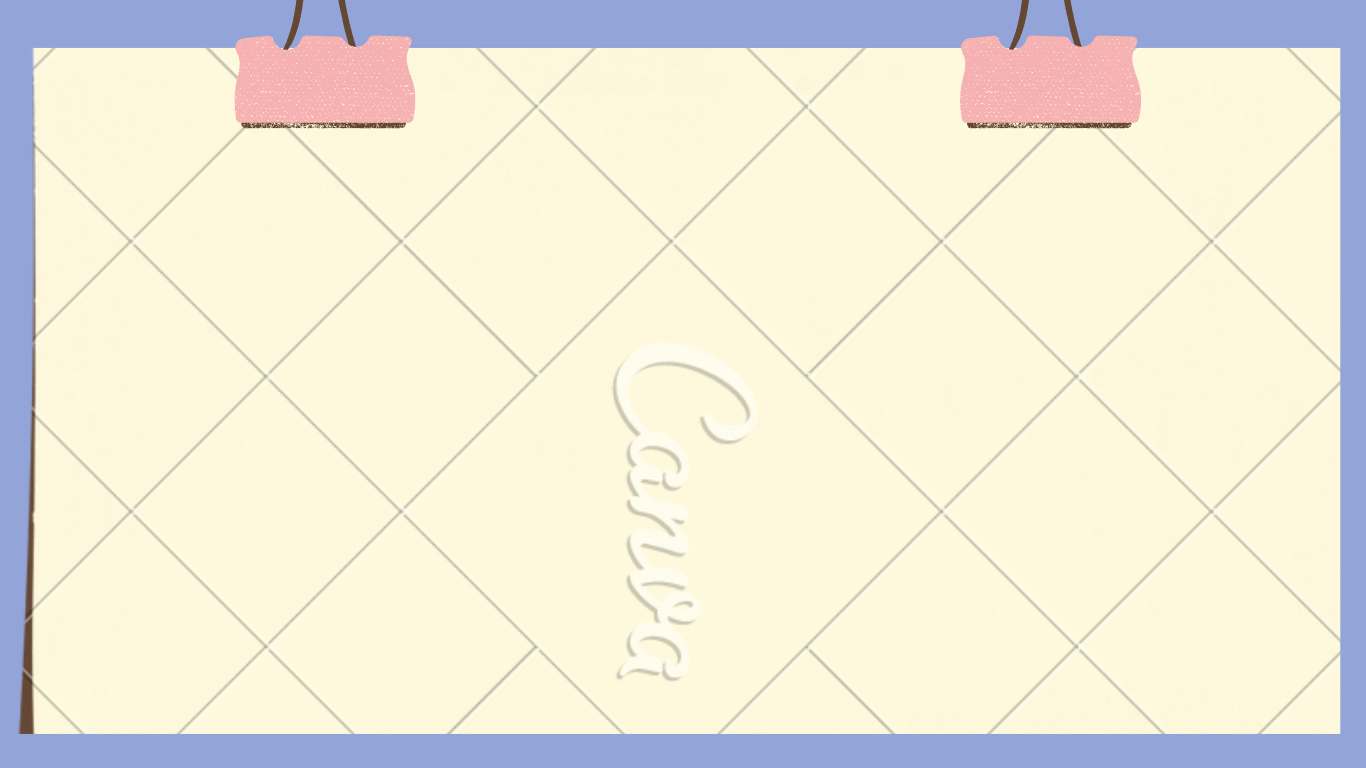 Агресія - наявність голок, особливо їх велика кількість. Сильно стирчать, довгі, близько розташовані один до одного голки відображають високий ступінь агресивності.Імпульсивність - уривчасті лінії, сильний натискЕгоцентризм, прагнення до лідерства - великий малюнок, в центрі листа.Залежність, невпевненість - маленькі малюнок внизу листаДемонстративність, відкритість - наявність виступаючих відростків, незвичайність форм.Скритність, обережність - розташування зигзагів по контуру або всередині кактуса.
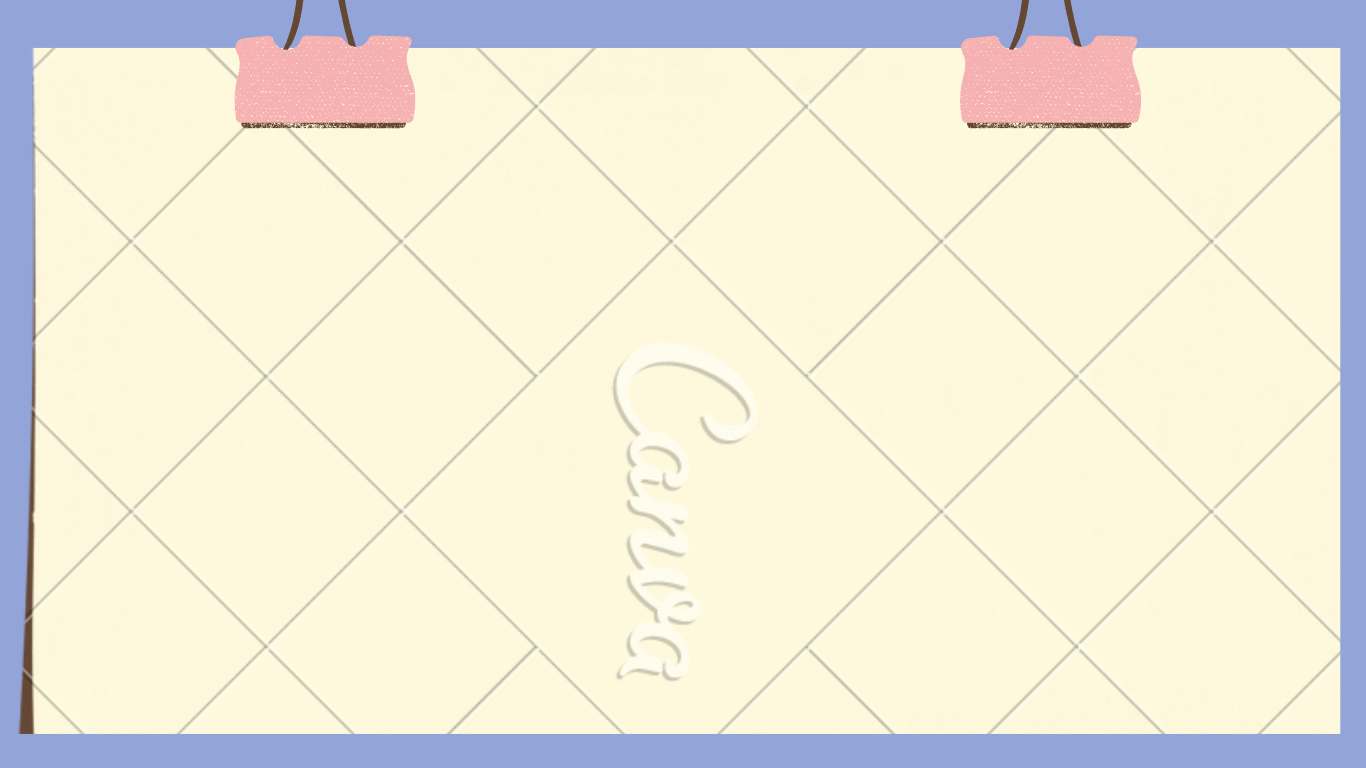 Оптимізм - використання яскравих кольорів, зображення «радісних» кактусів.Тривога - використання темних кольорів, переважання внутрішньої штрихування, переривчасті лініїЖіночність - наявність прикраси, квітів, м`яких ліній, форм.Екстровертірованность - наявність інших кактусів, квітів.інтровертірованность - зображений тільки один кактус.Прагнення до домашньої захисту, почуття сімейної спільності - наявність квіткового горщика, зображення домашнього кактуса.Прагнення до самотності - зображений дикоростучий кактус, пустельний кактус.
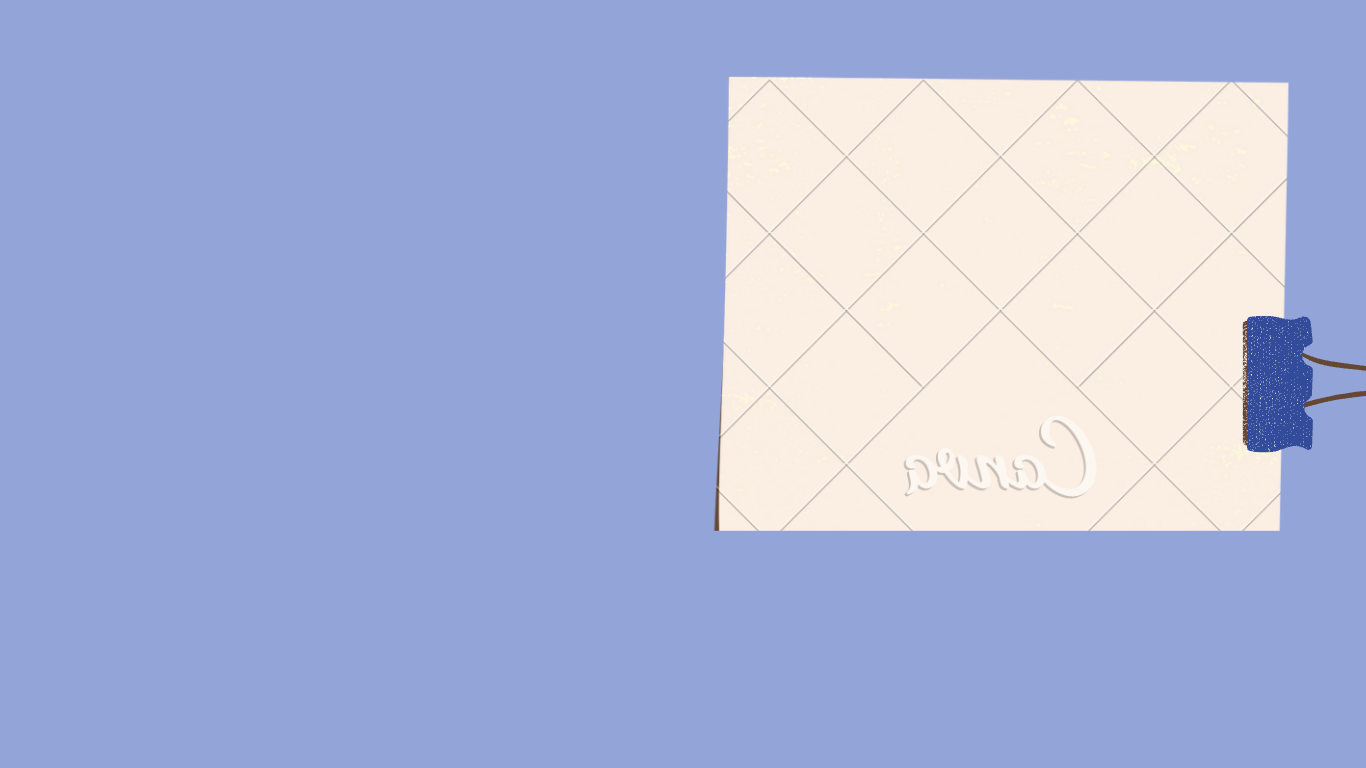 Графічний диктант. 
Така технологія сприяє розвитку не тільки м’язів кисті, їх координації, а й зоровому сприйняттю, просторового орієнтування,а також формуванню внутрішньої мови,образного та логічного мислення й звичайно уяви. Навчають орієнтуватися в зошиті, слухати і чути, що говорить дорослий і діяти у відповідності з інструкцією, розвивають мислення, уважність, посидючість.
Наприклад: графічний диктант «Слон».
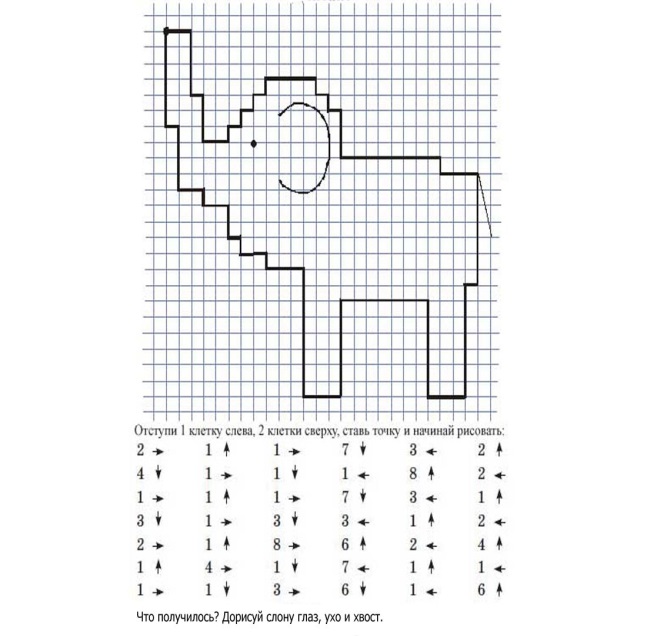 Для проведення заняття вам буде потрібно мінімум матеріалів: олівець гумка, аркуш зошита в клітинку, зразок виконання завдання з інструкцією.
І пропонуємо намалювати разом з дитиною веселого слоника.
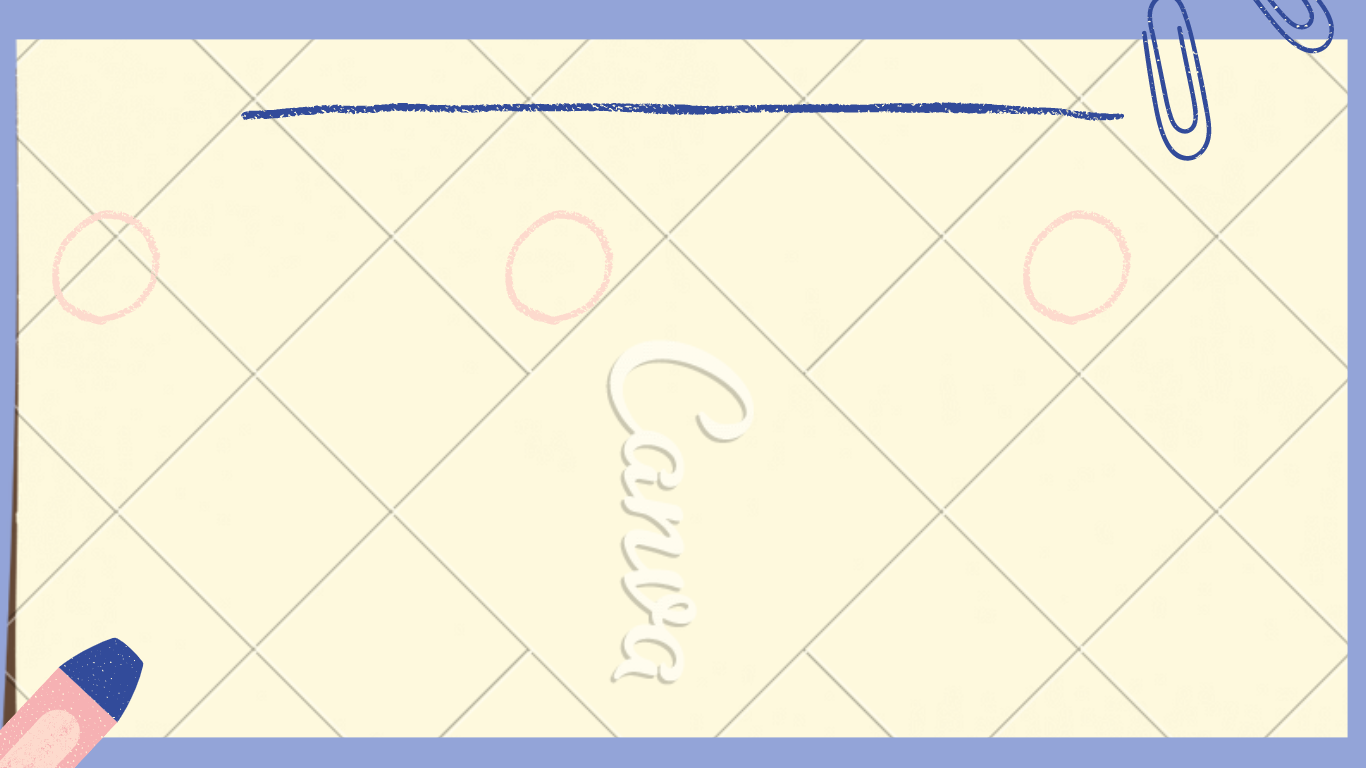 Техніки зняття емоційного та м’язового напруження:
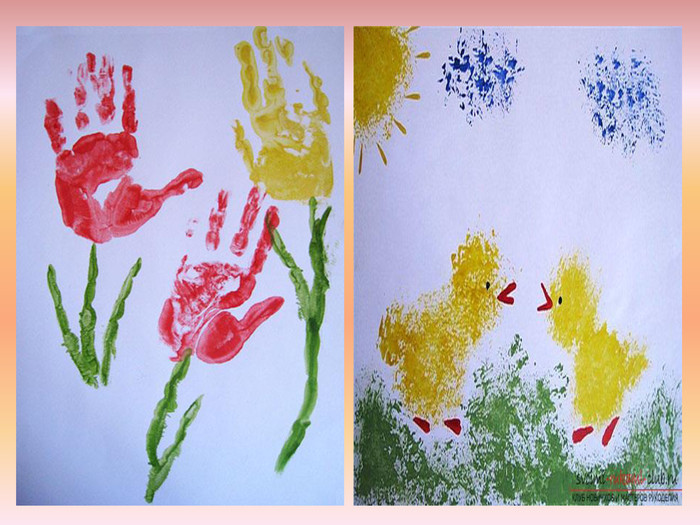 Асоціативне малювання. Така форма передбачає малюнок на заздалегідь задану тему, причому теми беруться з області почуттів і взаємовідносин: «Моя родина», « Мій дім», «Моя улюблена професія» та інші.
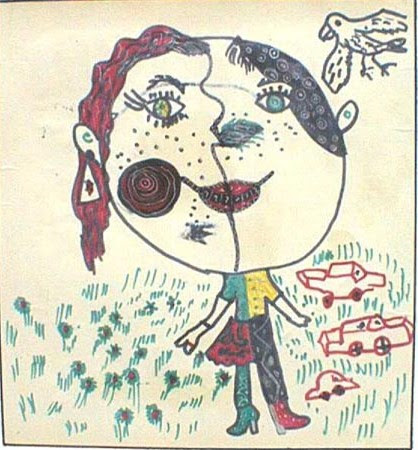 2
3
1
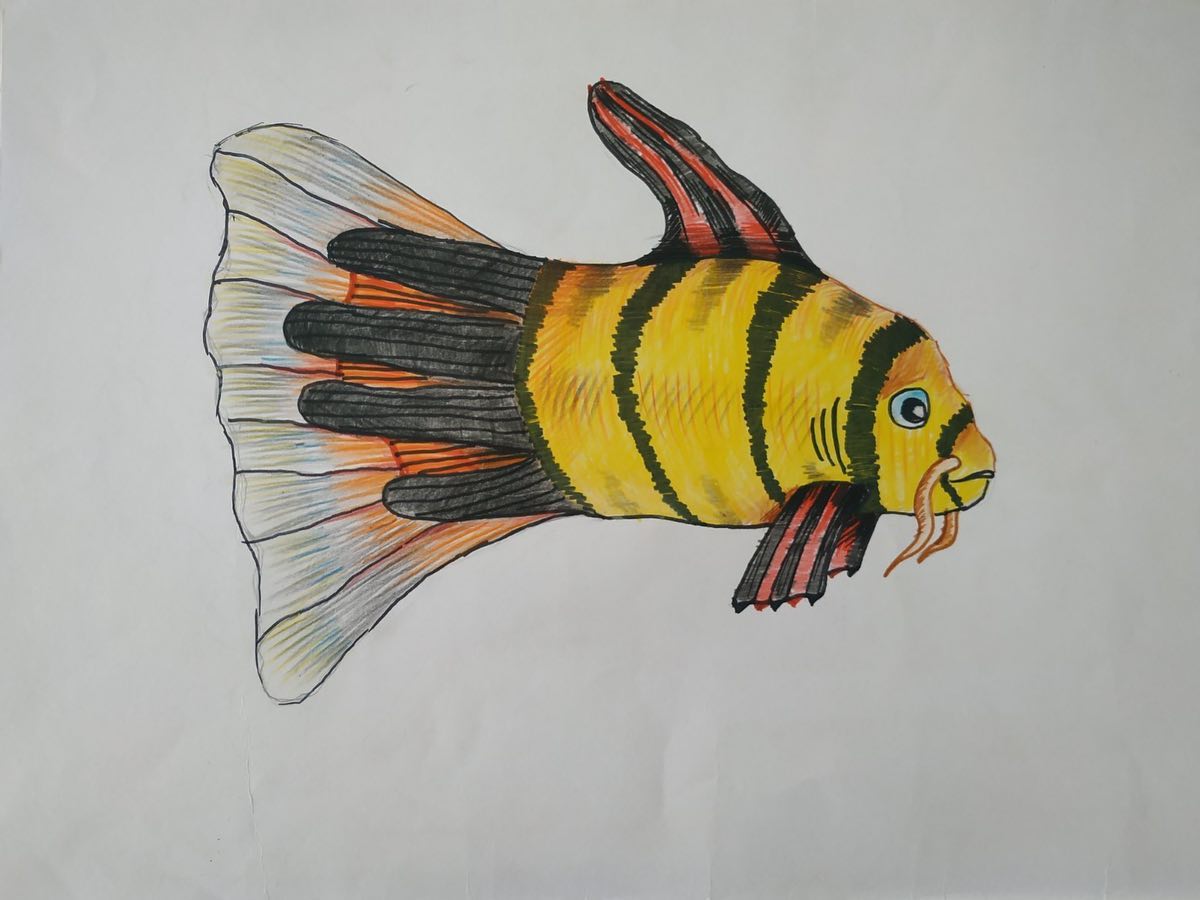 Спонтанне малювання. Ця форма роботи не передбачає спеціального завдання. Така форма привчає уважно прислухатися до себе, відображати на папері свої почуття, подивитись на свій світ збоку, зрозуміти світ іншої людини за допомогою малюнка.
Малювання почуття. У роботі використовуть годинник або секундомір. Протягом однієї хвилини діти розглядають пейзаж, а потім самостійно малюють свої емоції та відчуття, які в них виникли розглядаючи твір мистецтва.
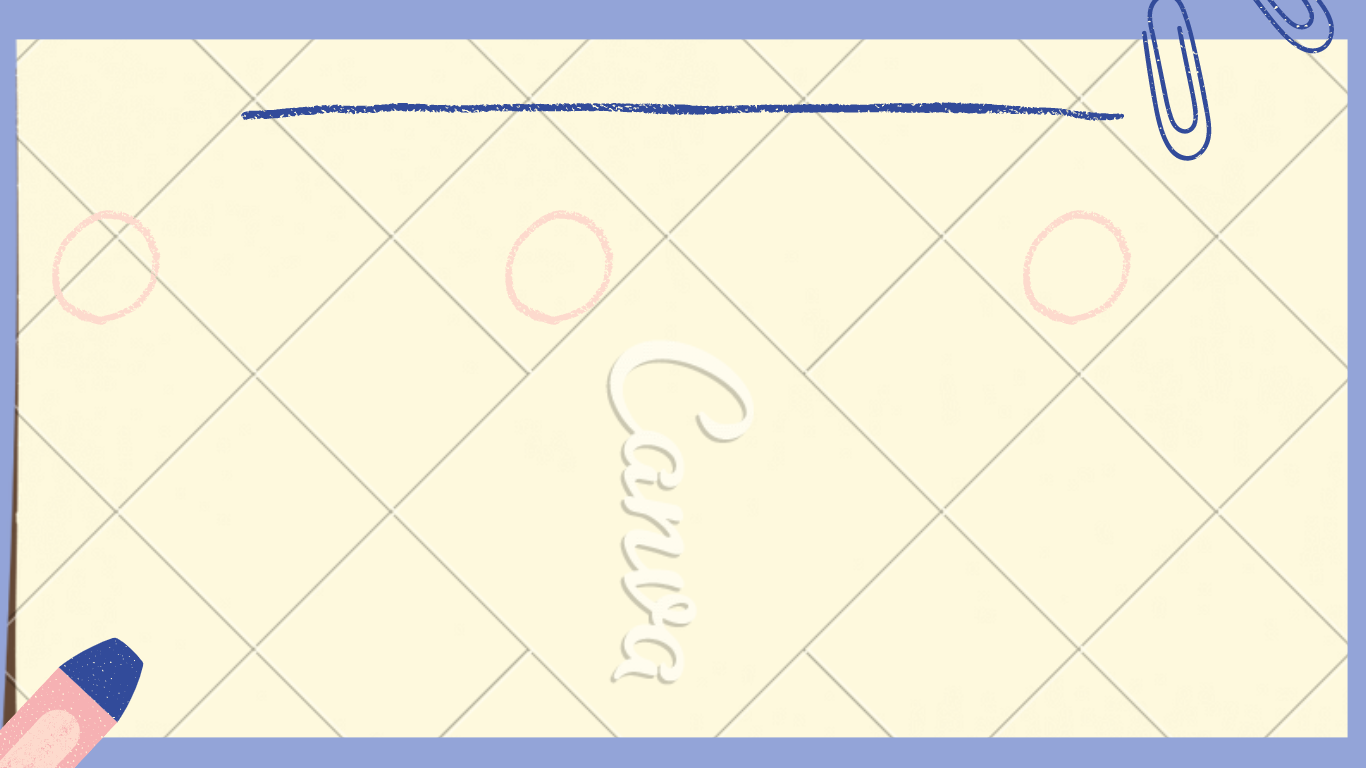 Техніки зняття емоційного та м’язового напруження:
Малювання музики. Дітям пропонують прослухати певний музичний твір, а потім намалювати свої емоції та відчуття.
5
4
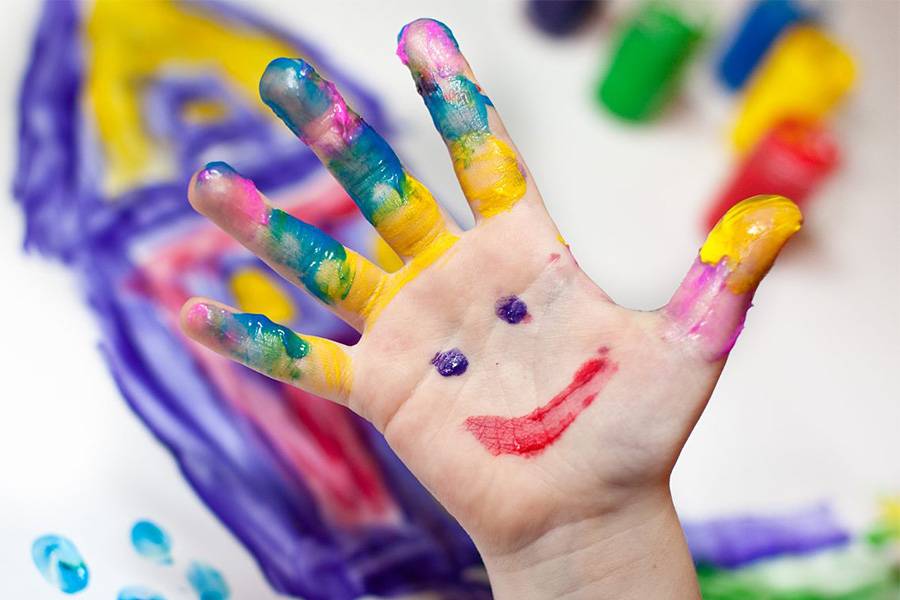 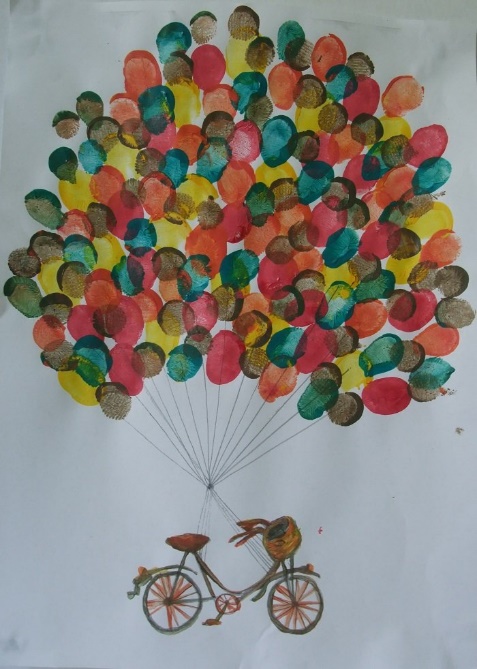 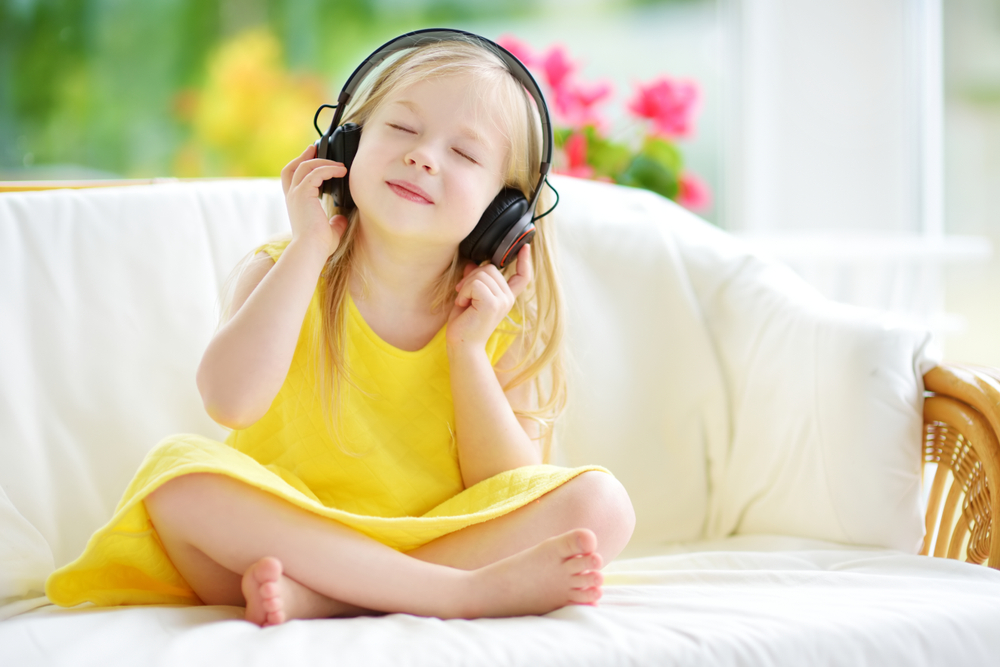 Малювання пальцями рук і ніг. Таке малювання дає відчуття насолоди, підняття настрою, зняття скутості.
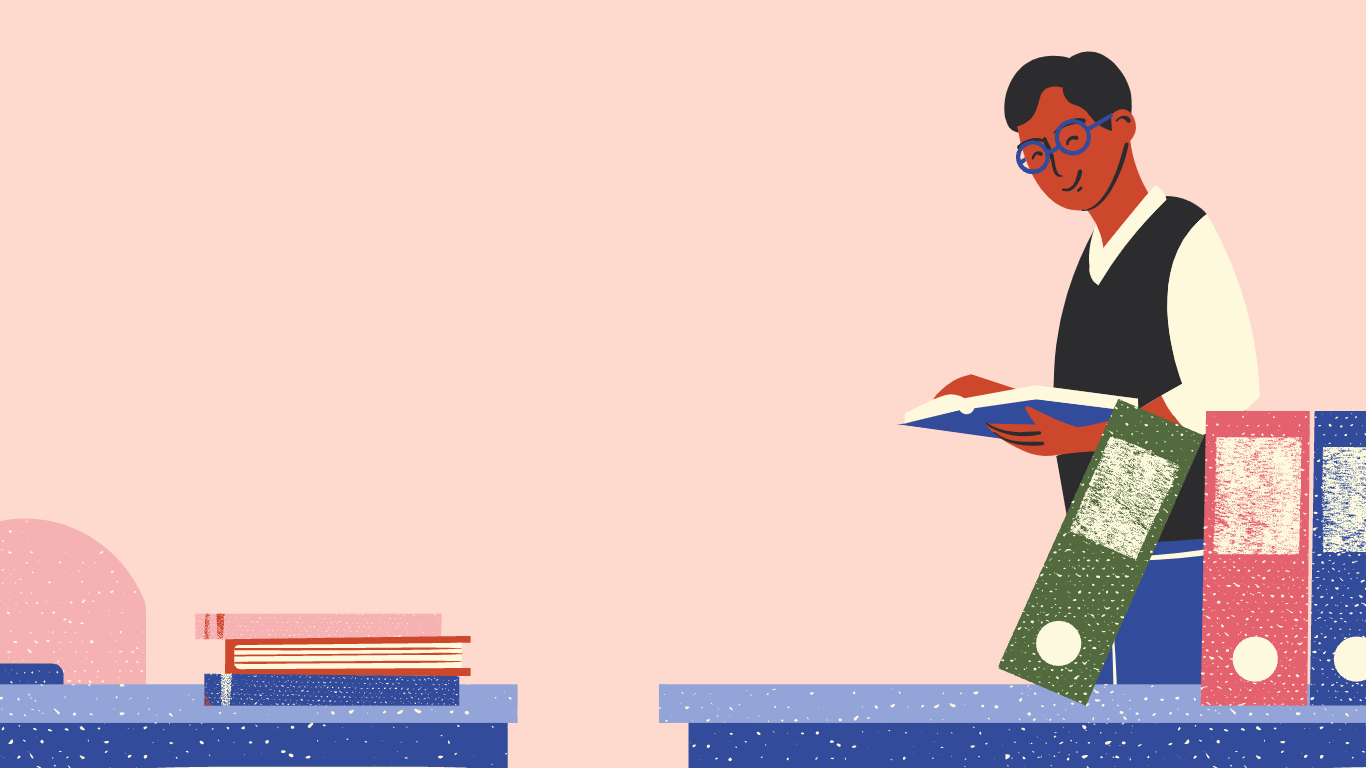 Музичні та кольоромедитації. 
Ученими доведена ефективність методу хромотерапії як безконтактного методу корекції кольором та світлом. 
Світло, будучи електромагнітним випроміню ванням, здатне проникати через тканини і нести необхідну енергію. Усі кольори випромінюють ту чи іншу інформацію, дія якої на той чи інший орган може бути цілющою. 
Хромотерапія  використовується при лікуванні деяких фізичних хвороб та корекції психічних захворювань і розладів.  
Різні кольори діють на стан і внутрішній баланс кожної людини у будь–який момент: у період  активності, сприяють релаксації, емоційній стабільності. 
Кольори можуть стимулювати, пригнічувати, заспокоювати, створювати відчуття холоду або теплоти. Це явище називається «хромодинамікою». У поєднанні з бінауральними ритмами або музикою-кольорова медитація.
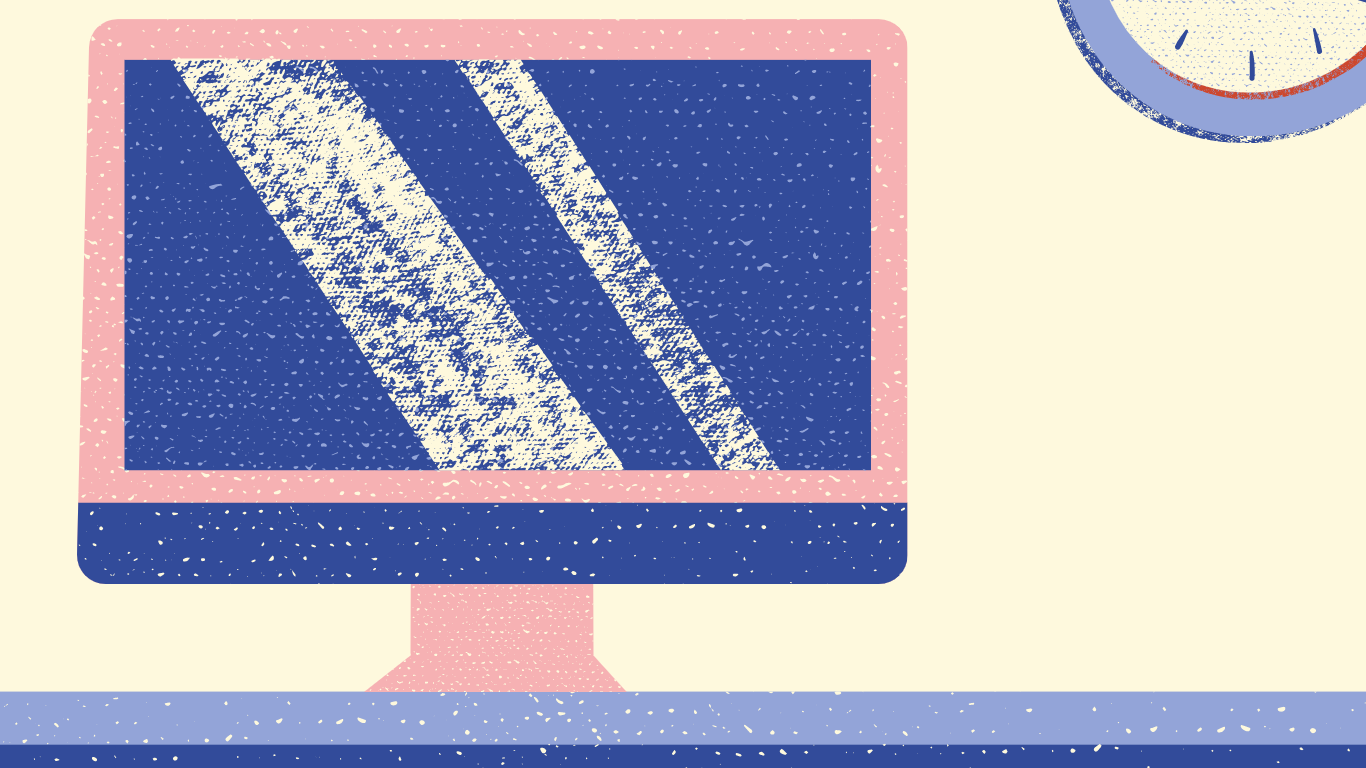 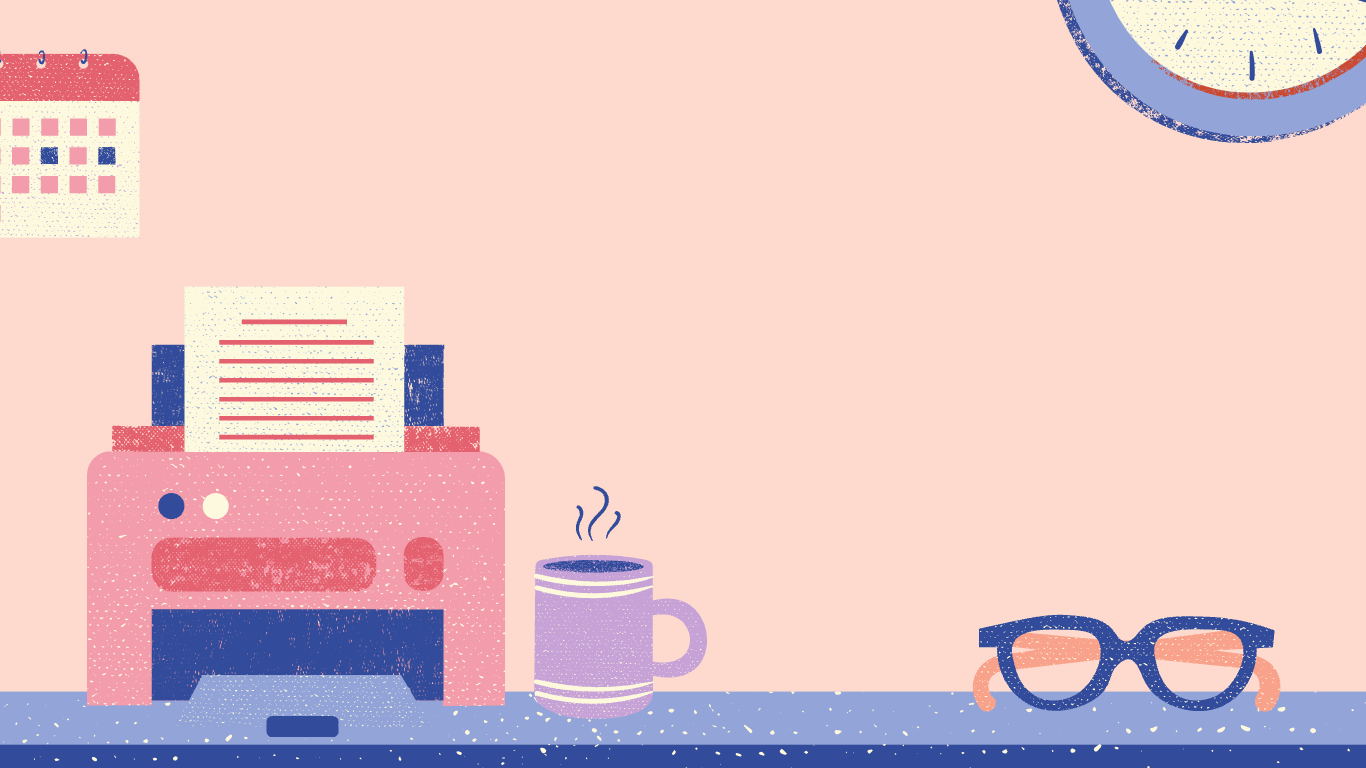 Робота з пластиліном
Пластилін являє собою унікальний матеріал, який використовують для дитячої творчості, а також при лікувані психосоматичних розладів, агресивності, дитячих страхах, тривожності, для розвитку дрібної моторики рук дитини. 
Ліплення з пластиліну являє собою потужний метод психокорекції, що дозволяє ефективно вирішувати складні життєві проблеми, досягати душевної рівноваги та душевного спокою, знайти відповіді на величезну кількість питань, які постають перед дитиною.
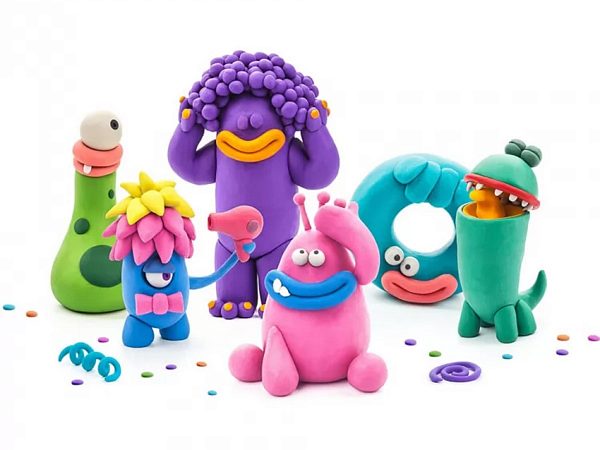 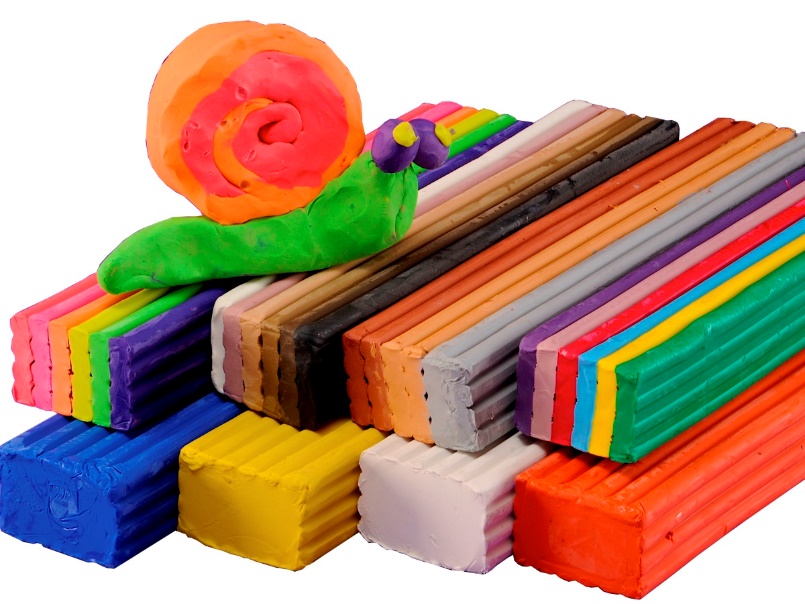 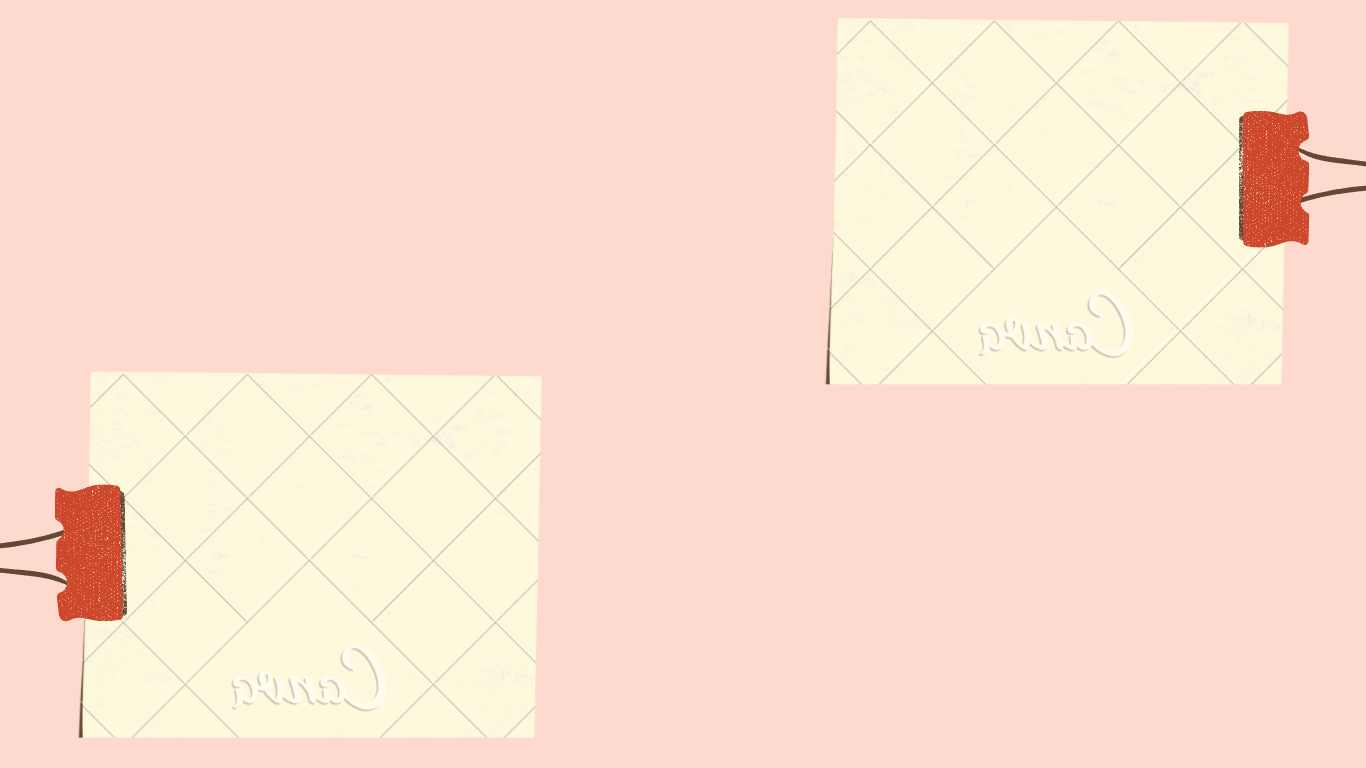 Значення занять пластилінотерапіею для різних нозологій:  діти розвивають вправність рук, зміцнюють їх силу. 
 діти вчаться самостійно здійснювати рухи, контролюючи їх силу, тривалість, спрямованість та ін; коли дитина «вдавлює» різні дрібні деталі в пластилін, відбувається розвиток пінцетного хапання, тобто захоплення дрібного предмета двома пальцями або пучкою пальця;
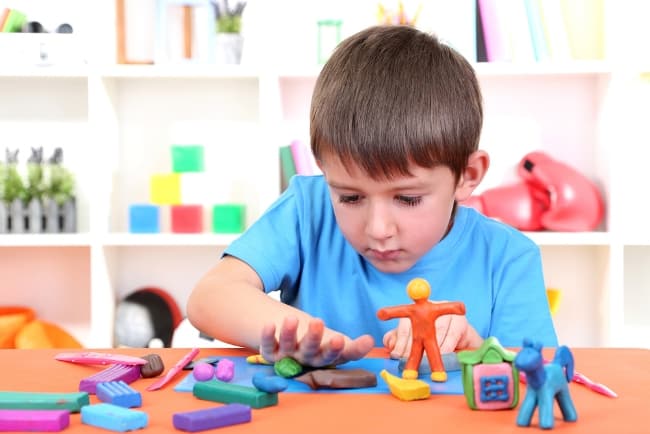 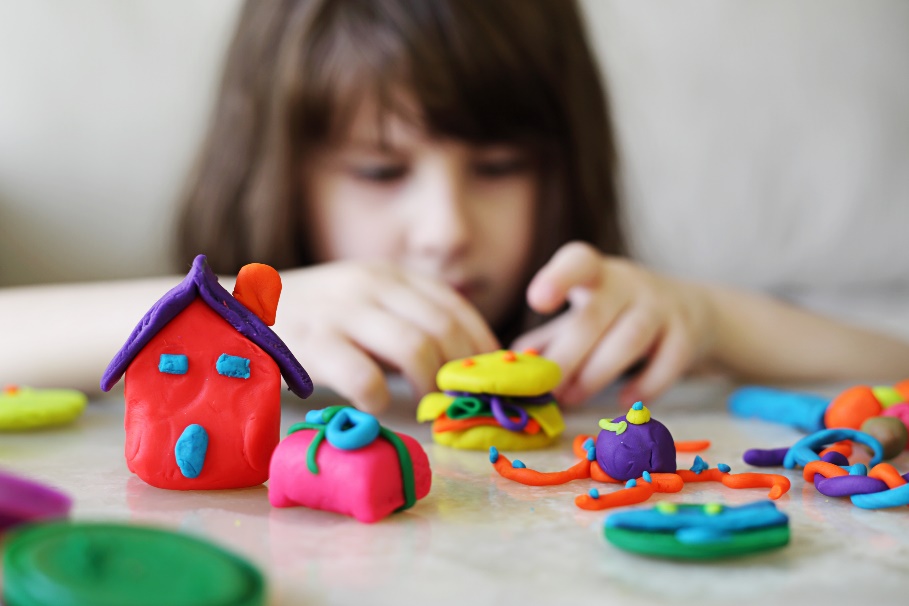  під час роботи в техніці пластилінотерапії важливим є не просто розвиток руки, а й спільний розвиток рук і очей, координація рухів обох рук; працюючи з пластиліном, дитина тренує руку до такої складної навички, як письмо.
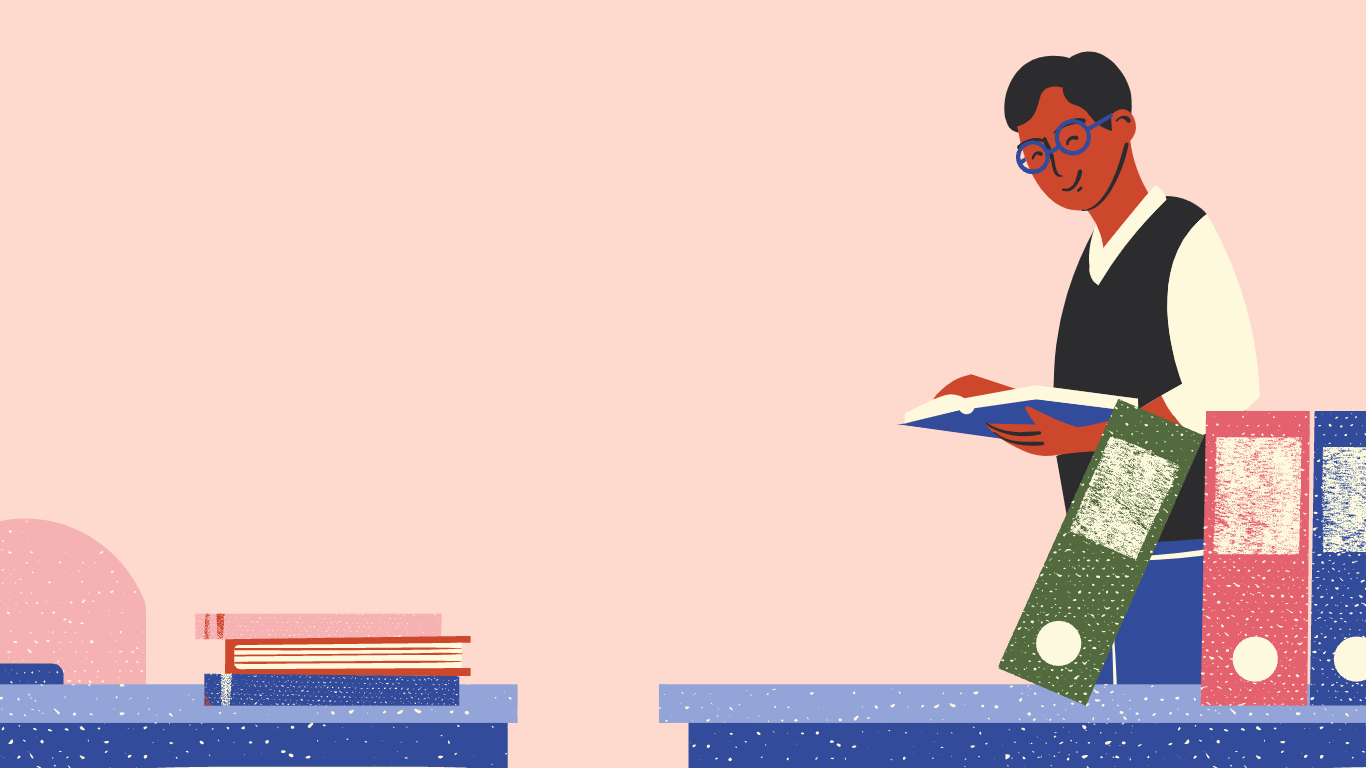 Ученими виявлено зв‘язок між активними рухами пальців дитини і формуванням її мовного апарату. Фактично руки в певний період життя є для дитини додатковим мовним органом. 
Функції рухової активності та мови формуються паралельно. 
Якщо ж розвиток рухової активності рук відстає від нормального перебігу, то затримується і мовленнєвий розвиток, хоча загальна фізична активність при цьому може бути нормальною і навіть вищою за норму. 
Тому робота з пластиліном благотворно позначається і на не зовсім розвиненому вербальному апараті дитини.
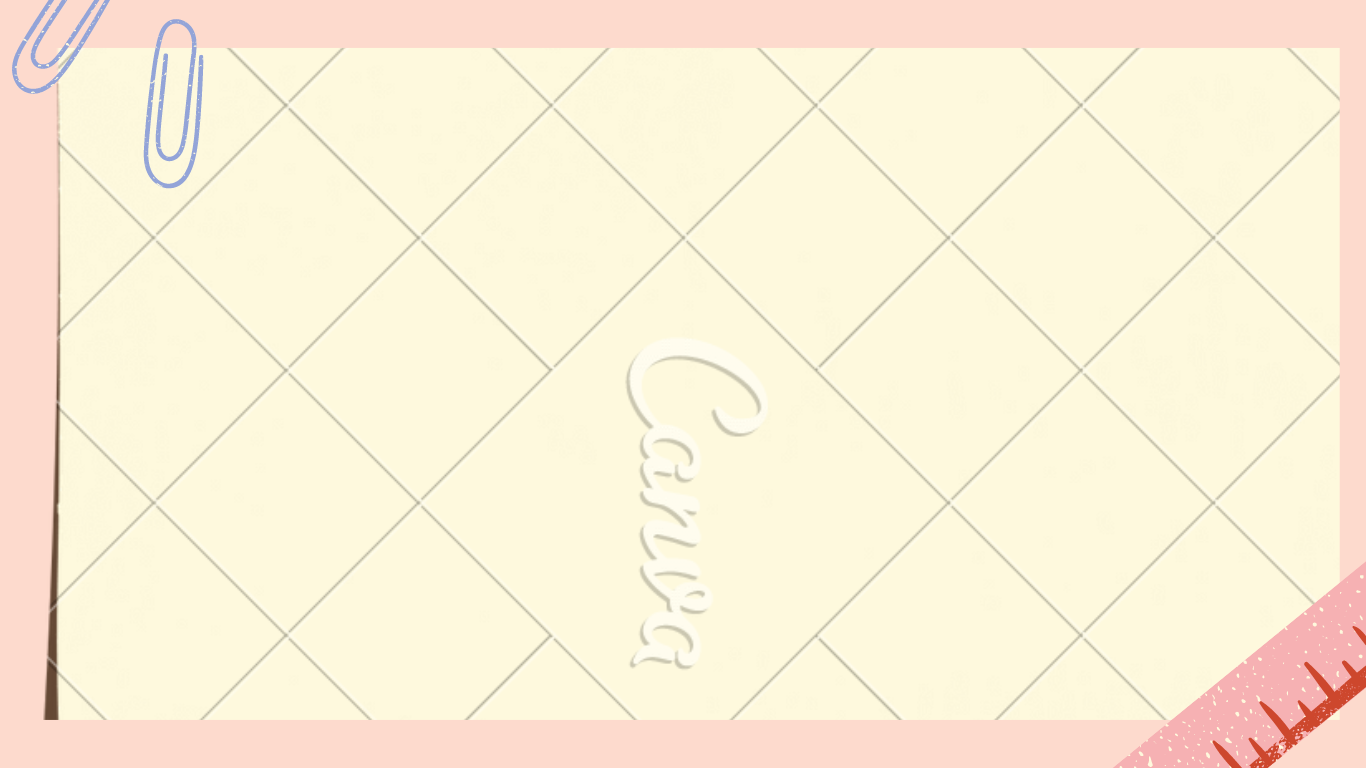 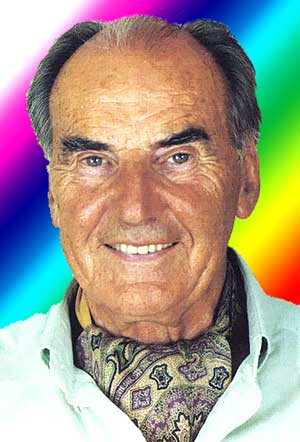 Одним із перших для діагностики особистості почав застосовувати колір М. Люшер. 
Він розробив основи функціональної психології кольоросприйняття й створив на її базі широко відомий в практиці психодіагностики кольоровий тест, який належить до високоефективних проективних методик та призначений для вивчення ситуативного емоційного стану особистості, її адаптації до різних соціально-психологічних ситуацій. 
Вчений вважав, що кожен колір має свою структуру та функції. Під структурою вчений розумів стійке, загальне для всіх людей, незалежно від раси, культури, освітнього рівня, статі та віку значення кольору, це так звана, об’єктивна сторона колірного впливу. Функція кольору виражає його індивідуальний сенс для кожної людини, її індиві-дуальне ставлення до кольору.
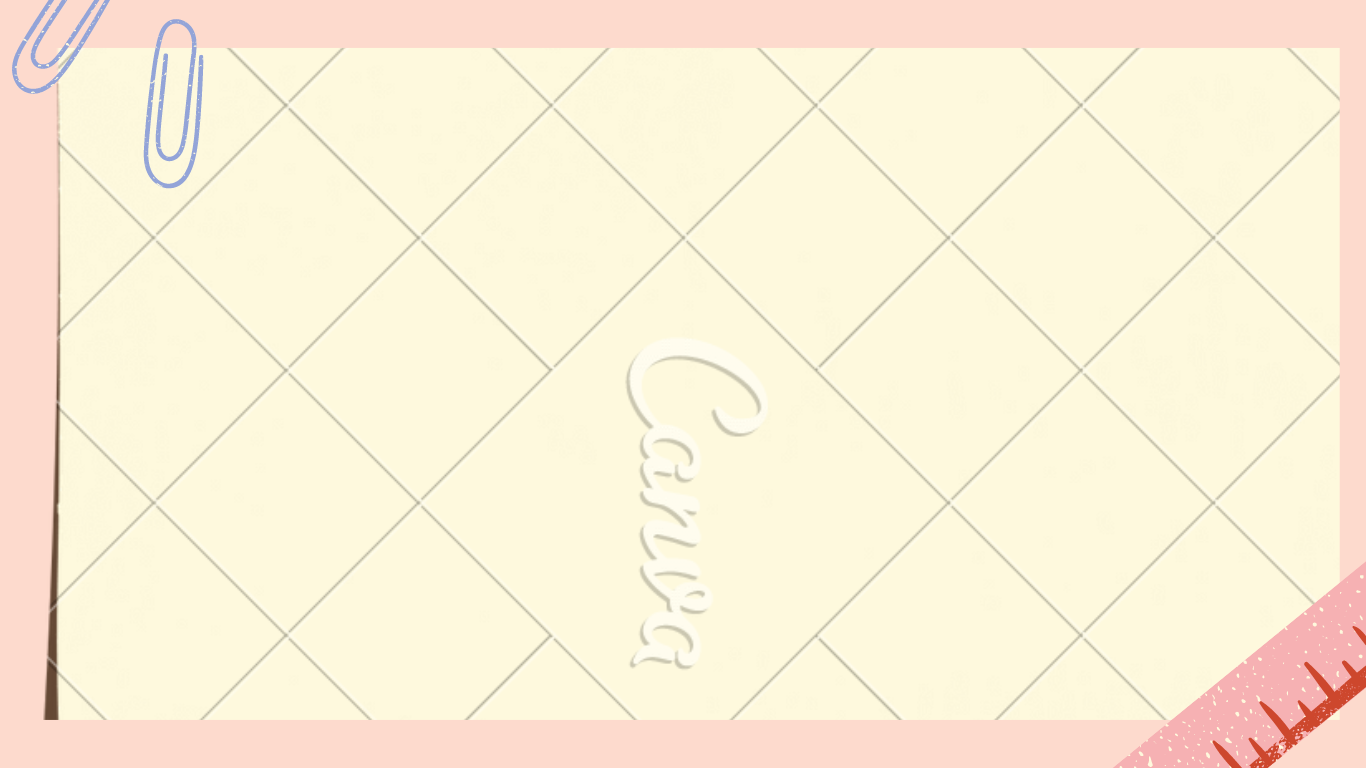 Колір впливає на людину на всіх її рівнях. Для вегетативної нервової системи, на думку Б. Базими, колір виступає як певний енергетичний стимул, а для центральної нервової системи він ще й несе інформацію про оточуючий світ. На його думку, колір необхідний для підтримки тонусу нервової системи. Тому, в ситуації кольорового голодування у дітей можуть виникати симптоми асенізації та затримки інтелектуального розвитку.
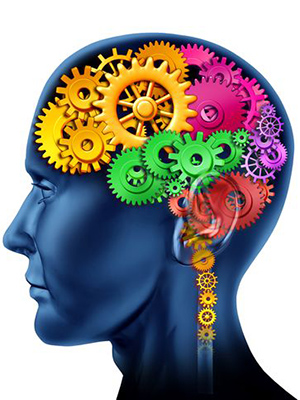 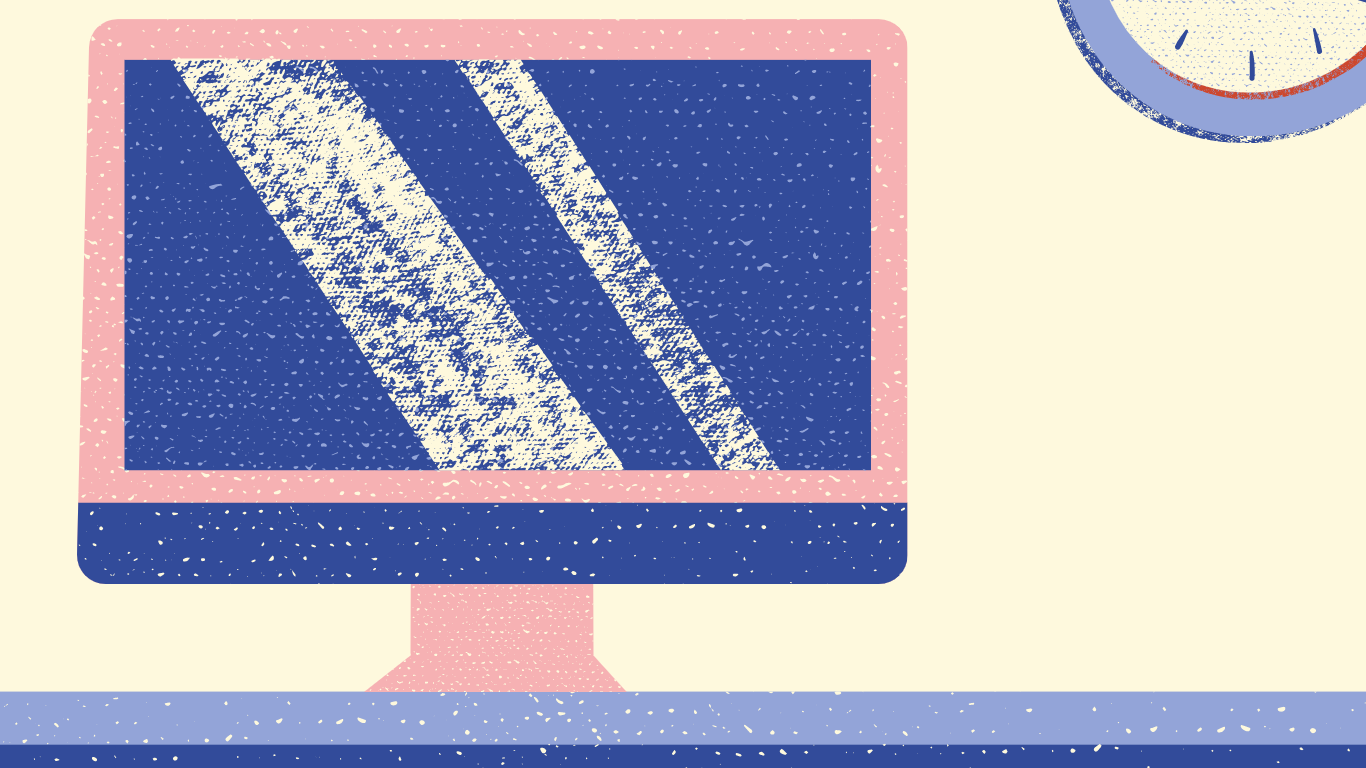 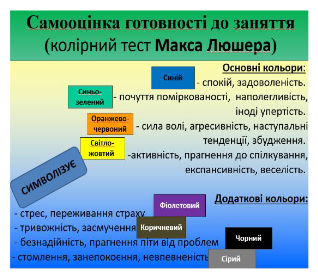 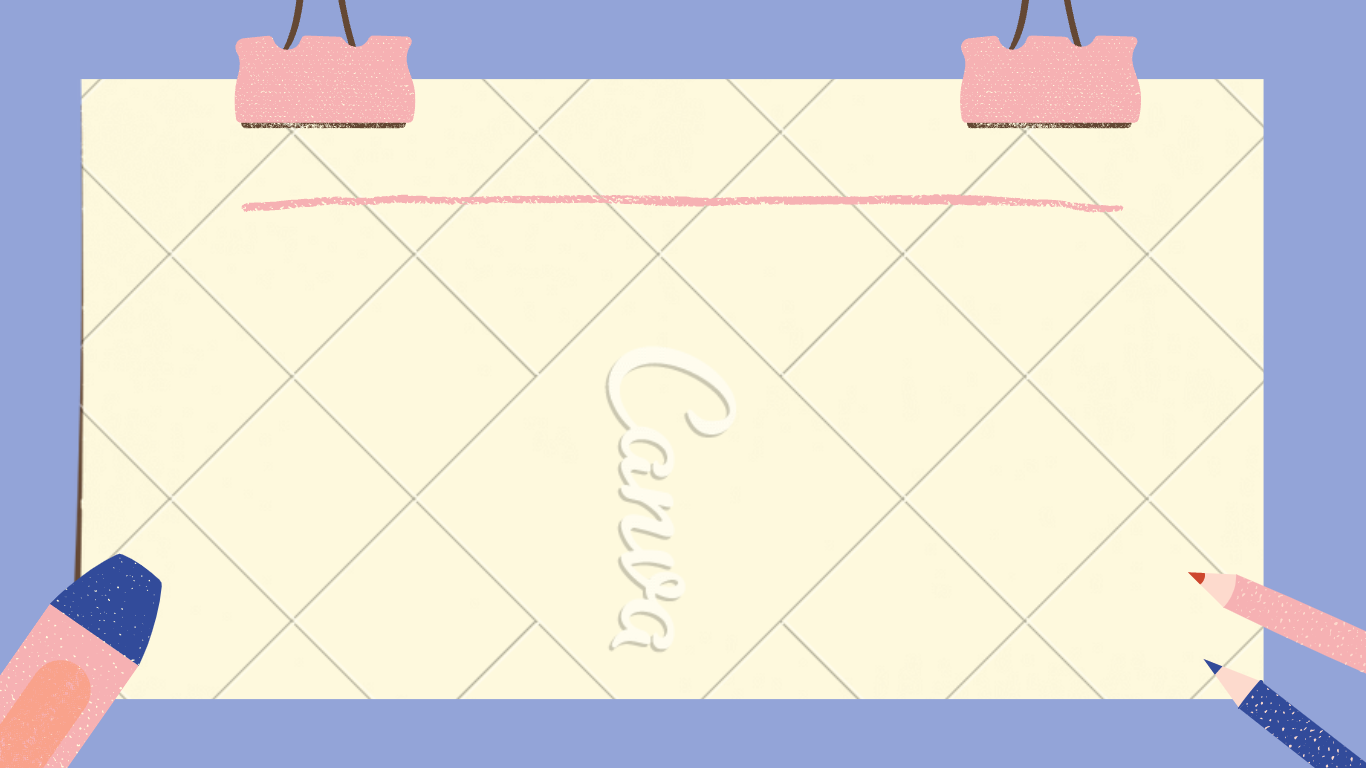 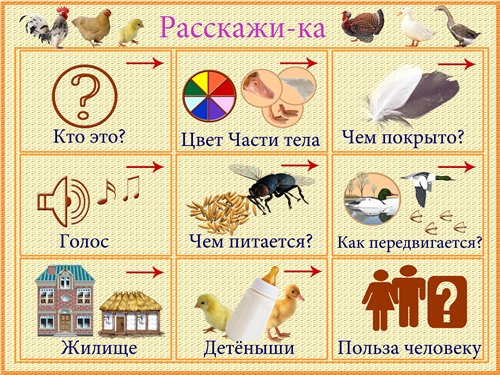 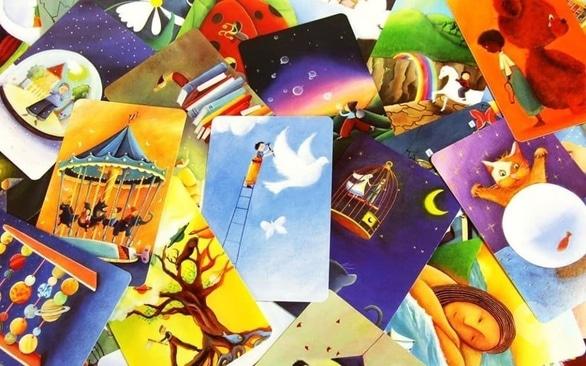 Робота з асоціаціями та метафоричними картками, теж є ефективними техніками у роботі с психофізичними розладами дітей з особливими потребами. Складання оповідань, послань у майбутнє. Кожна з цих технік сама по собі сприяє вирішенню інтерпсихічних конфліктів і зняттю емоційної напруги, зміні життєвої позиції й поведінки. А вживання їх разом призводить, так би мовити, до корекційного «вибуху».
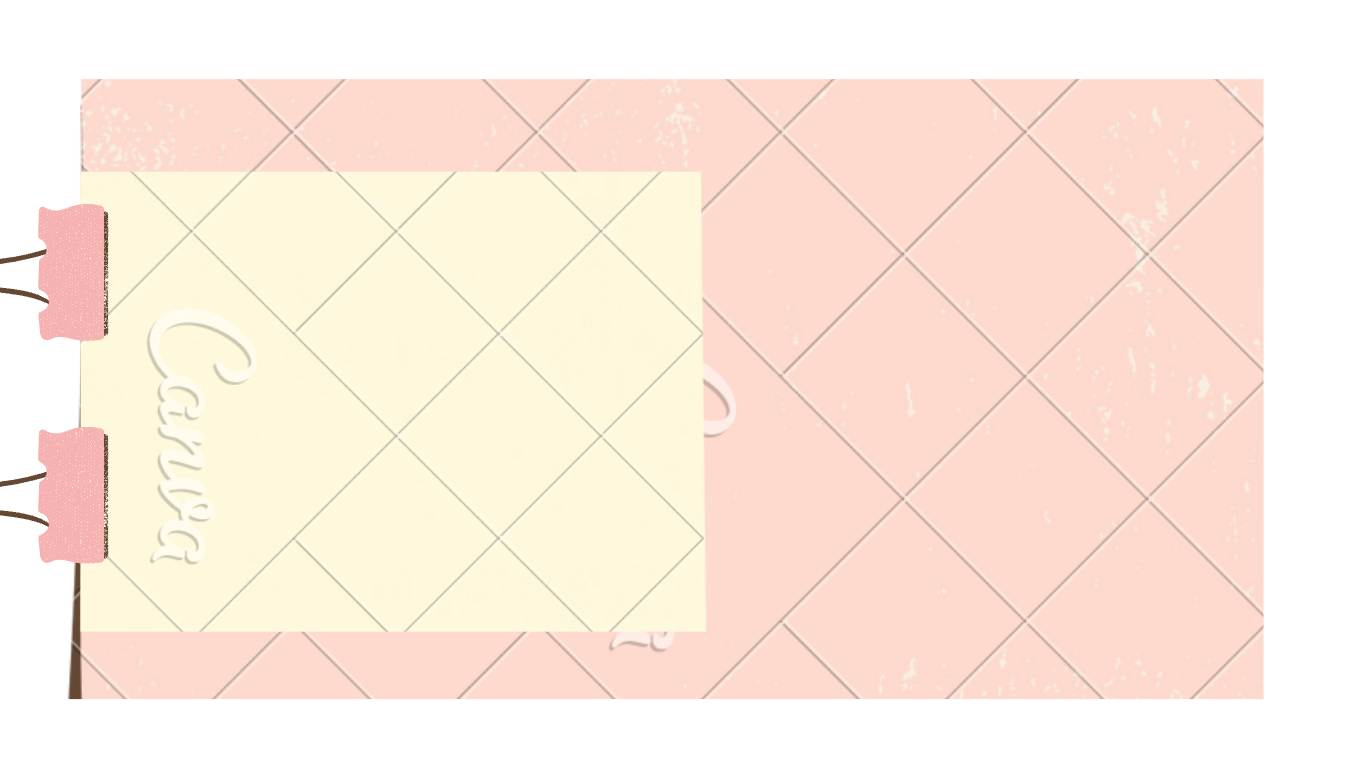 Можна стверджувати, що включення у профілактику і корекцію цих методик і технік арт-терапії не тільки допомагає стабілізувати розвиток емоційної сфери дитини, але формує підґрунтя для розвитку адаптаційних та пізнавальних здібностей, самомоніторингу, скринінгу власної поведінки та ставлення до оточуючих. Такі методи допомагають дітям підтримувати позитивний настрій, висловлюватися щодо певної ситуації, дії, вчинку, думки, виявляти власні почуття та творчо реалізовуватись.
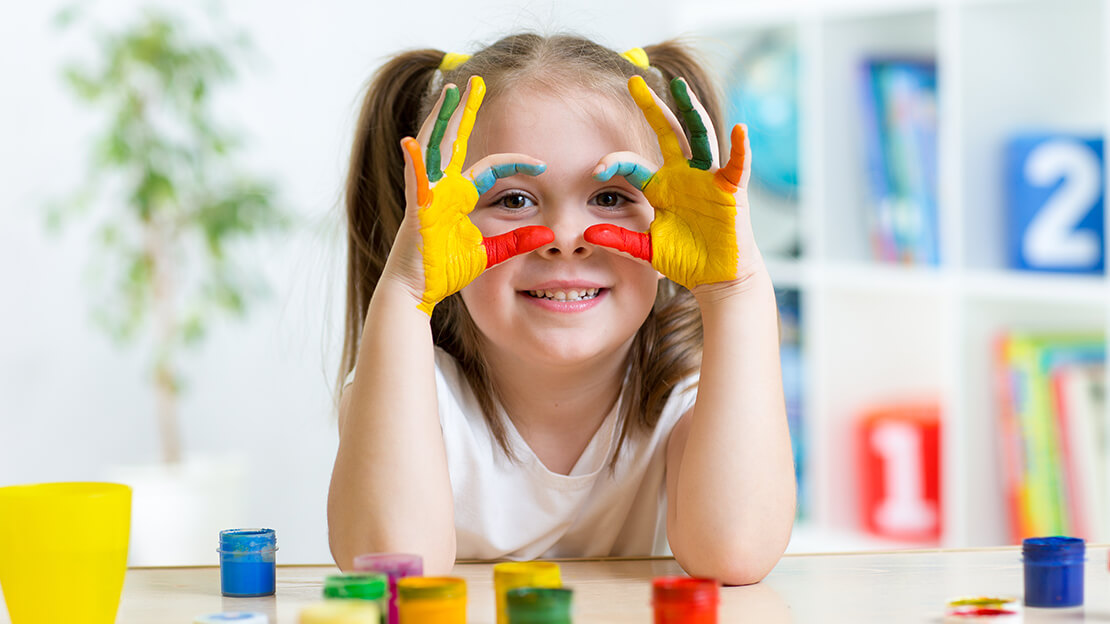 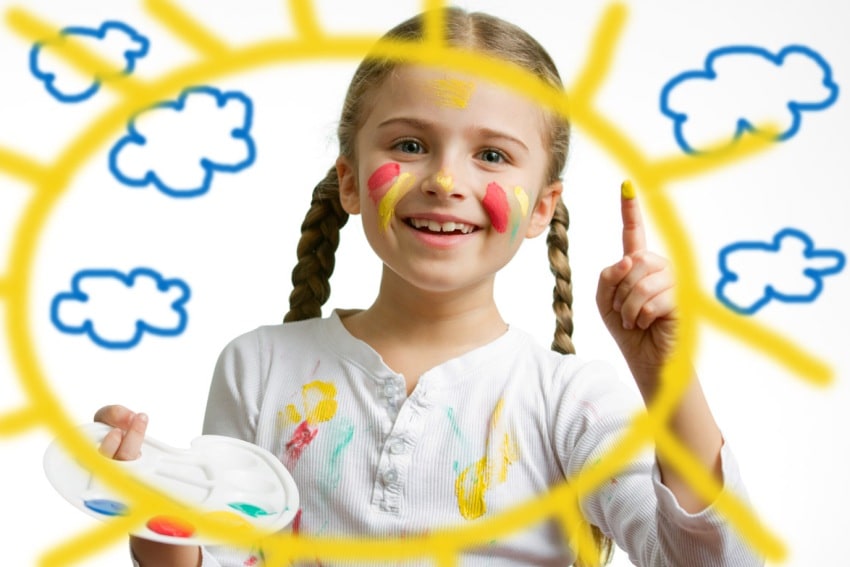